EL PROCESO DE INDEPENDENCIA HISPANOAMERICANO
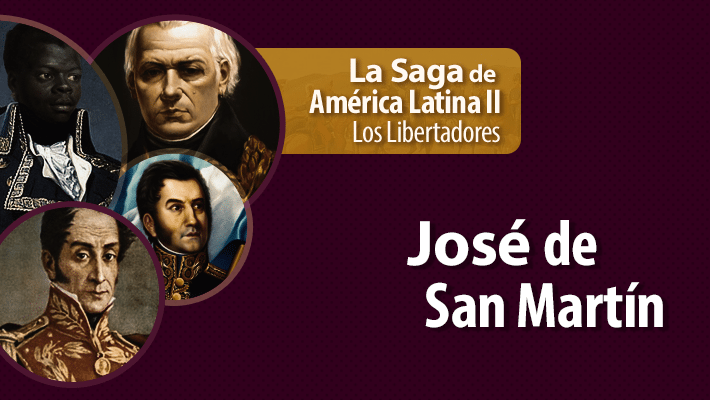 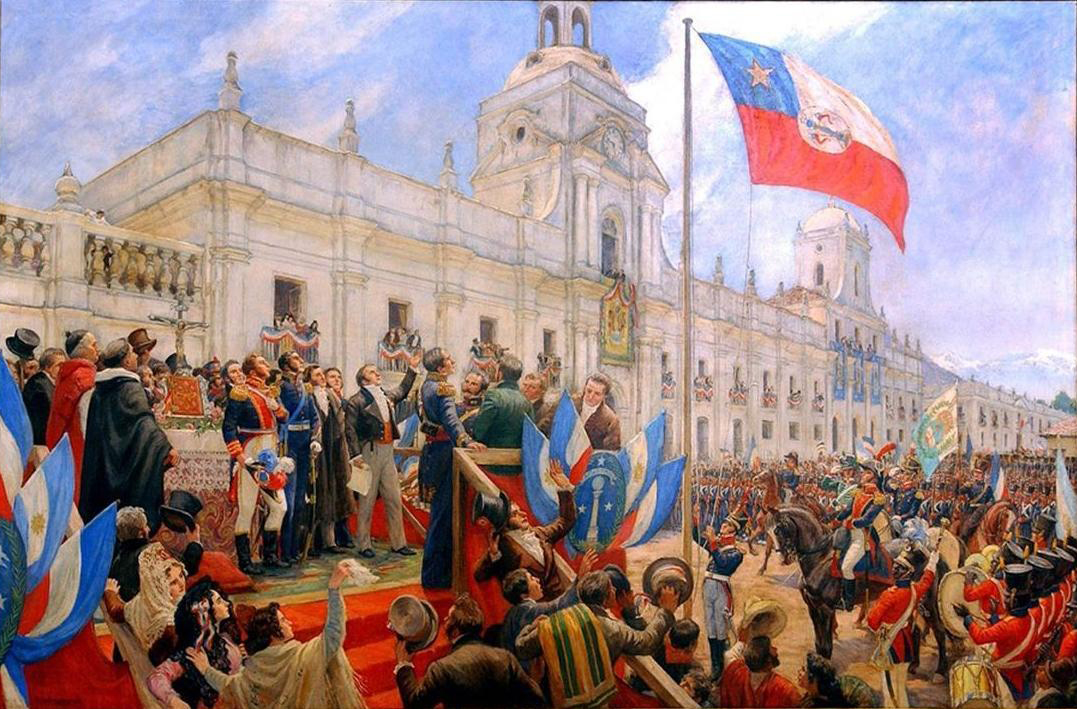 Octavo Año Básico
Prof: Etna Vivar Navarro
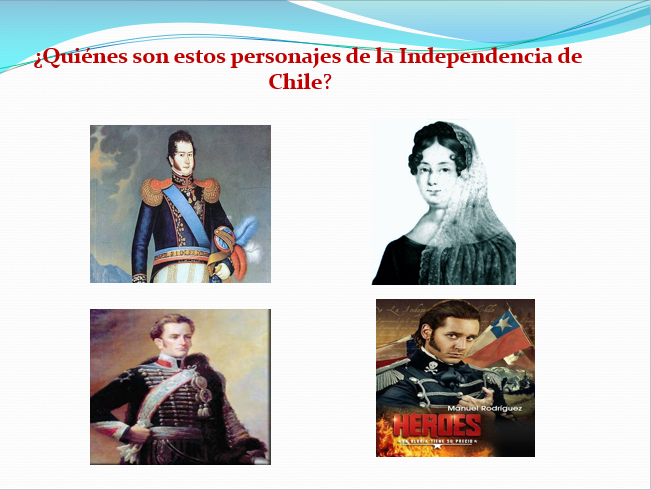 PERSONAJES DE LA INDEPENDENCIA DE AMÉRICA
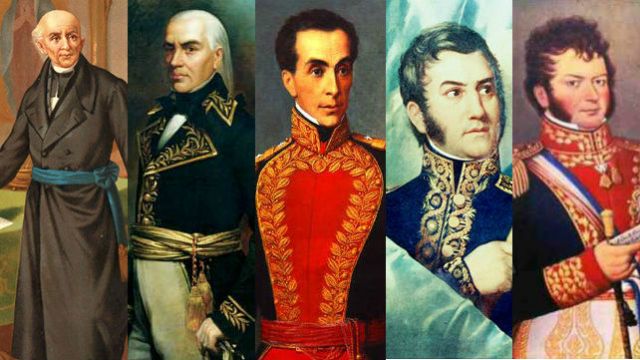 Miguel Hidalgo (México), Francisco de Miranda (Venezolano), Simón Bolívar (Venezuela), José de San Martín (Argentina), Bernardo O'Higgins (Chile)
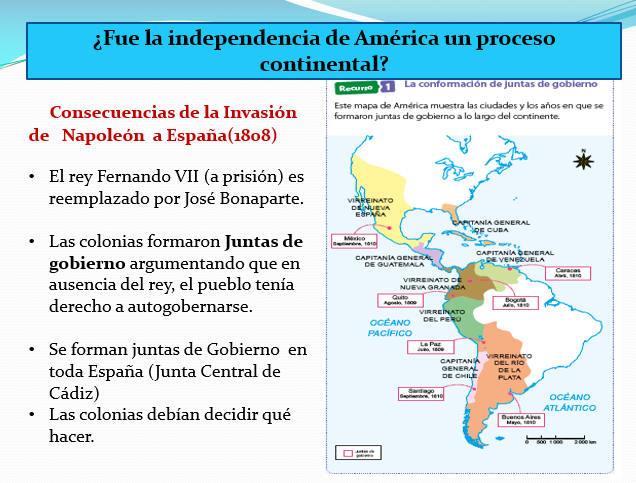 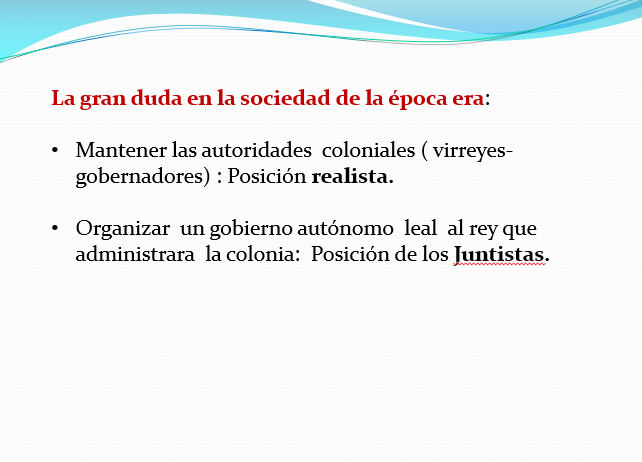 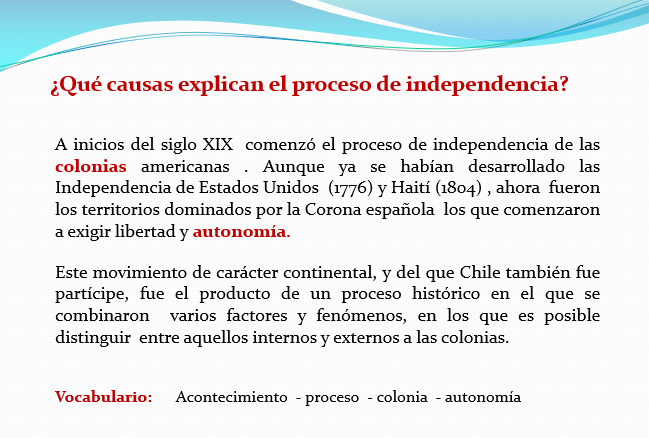 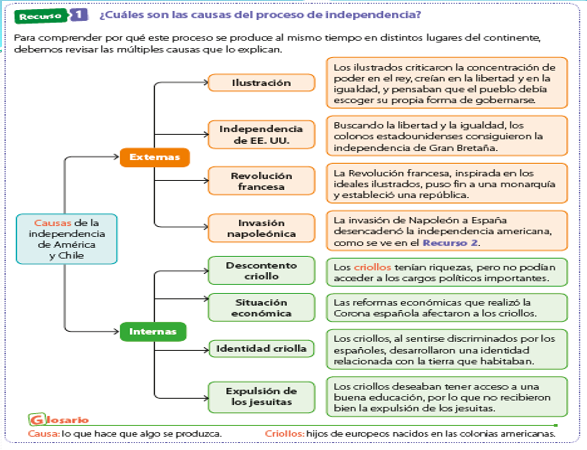 CAUSAS EXTERNAS DE LA INDEPENDENCIA HISPANOAMERICANA Y DE CHILE
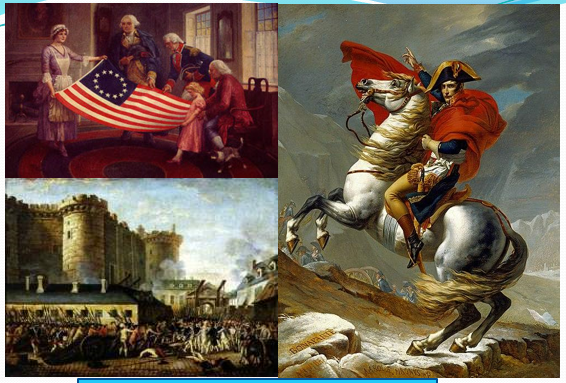 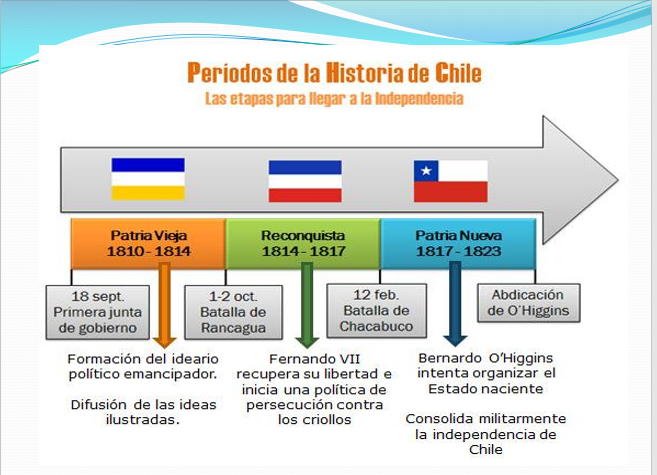 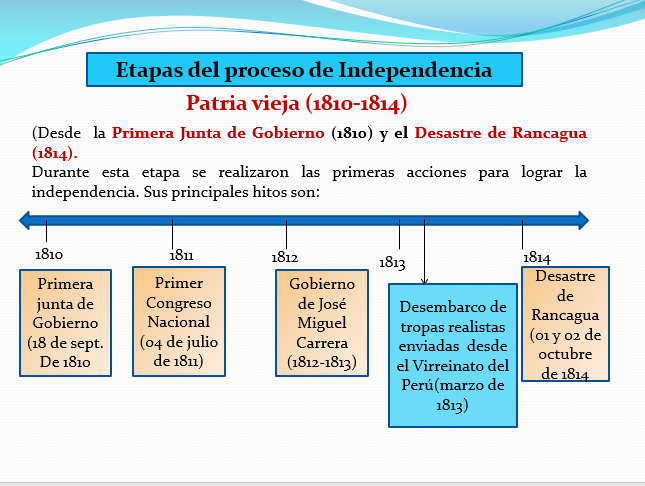 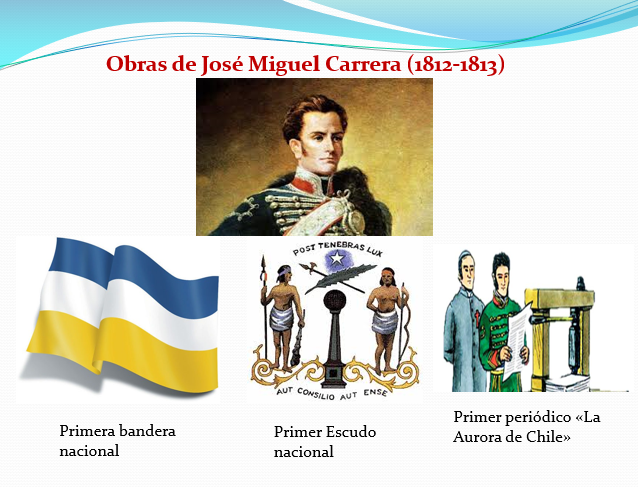 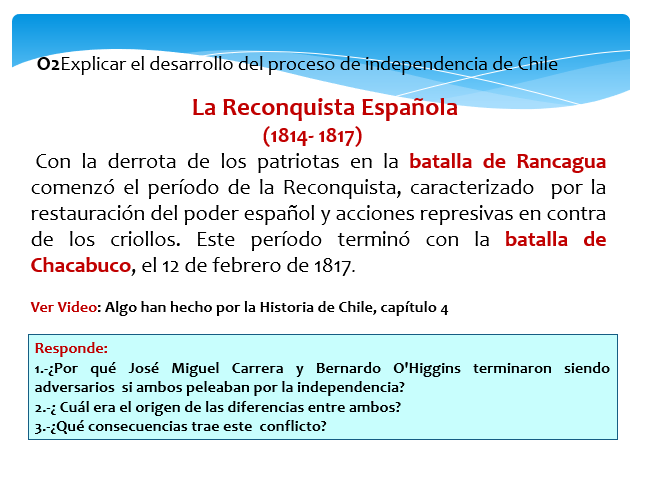 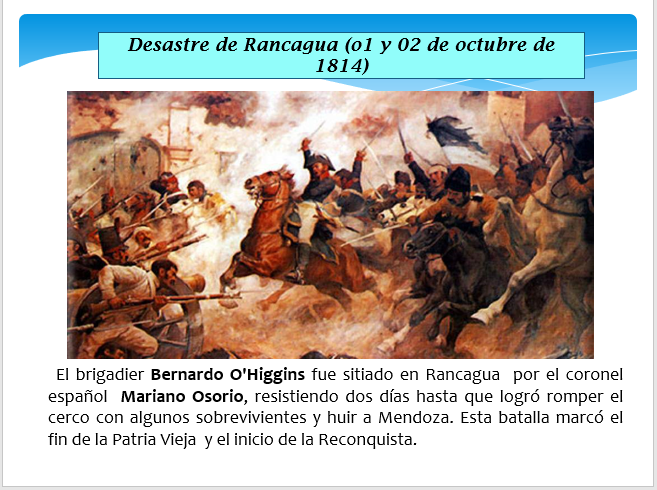 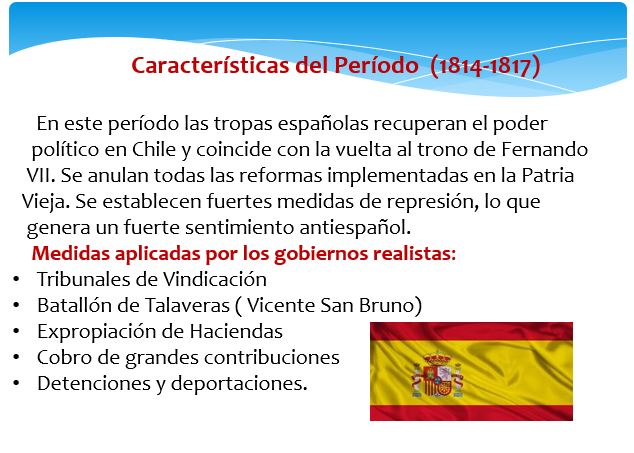 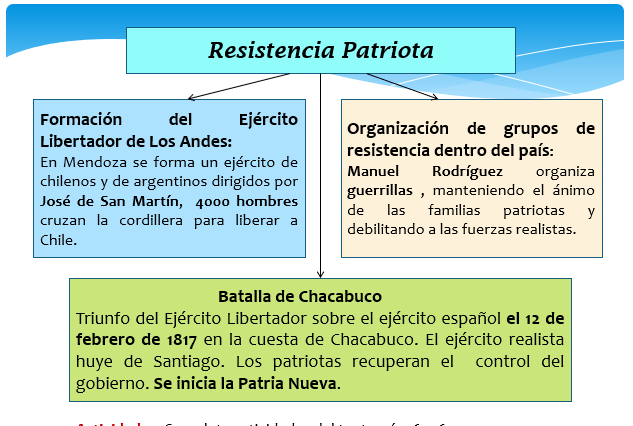 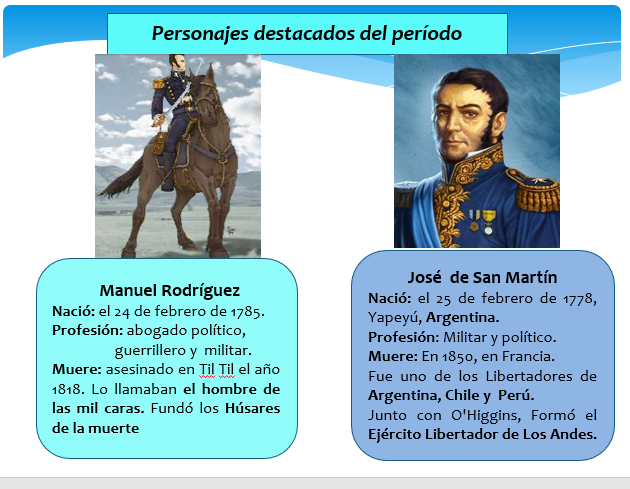 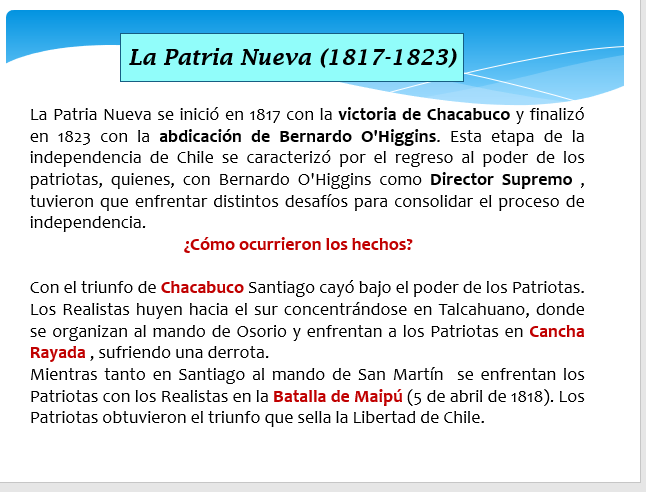 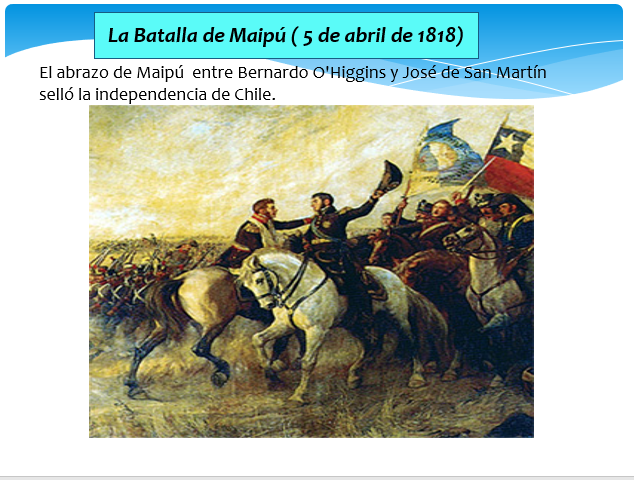 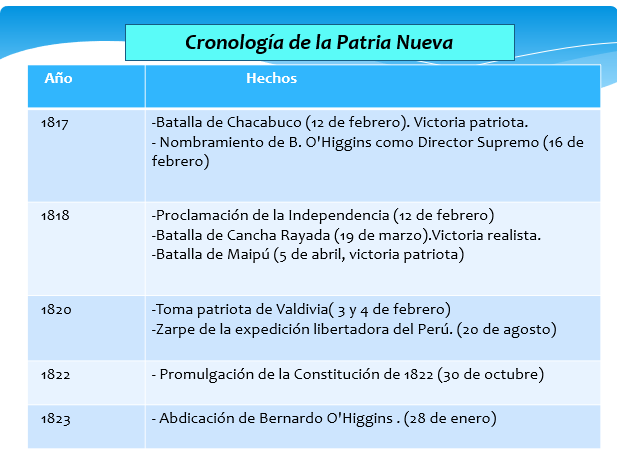 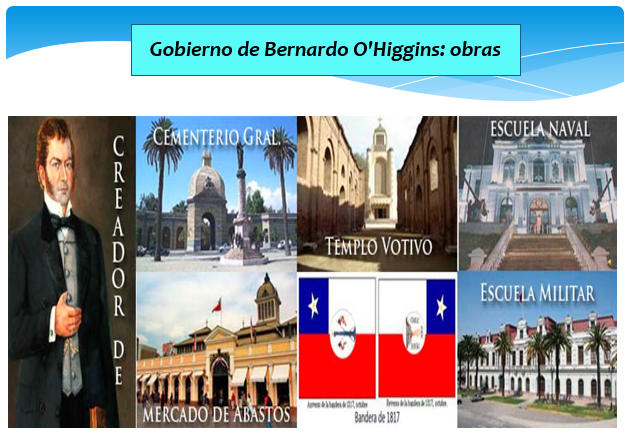